4 Doppler maps of emission lines in AC Cnc (left) and V363 Aur (right). The three crosses marked on each ...
Mon Not R Astron Soc, Volume 353, Issue 4, October 2004, Pages 1135–1150, https://doi.org/10.1111/j.1365-2966.2004.08135.x
The content of this slide may be subject to copyright: please see the slide notes for details.
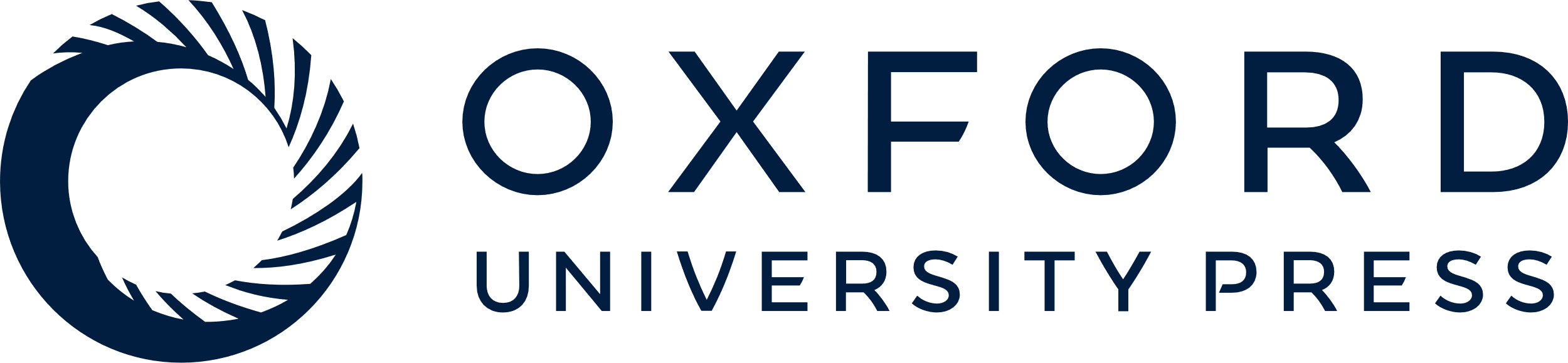 [Speaker Notes: 4 Doppler maps of emission lines in AC Cnc (left) and V363 Aur (right). The three crosses marked on each Doppler map represent the centres of mass of the secondary (upper cross), the system (middle cross) and the primary (lower cross). These crosses, the Roche lobe of the secondary star and the predicted trajectory of the gas stream have been plotted using the KR‐corrected system parameters summarized in Table 5. The series of circles along the gas stream mark the distance from the white dwarf at intervals of 0.1L1, ranging from 1.0L1 at the red star to 0.3L1.


Unless provided in the caption above, the following copyright applies to the content of this slide: © 2004 RAS]